Elevating Impact: Harnessing Credentials of Value and Workforce Data for Community College Success
David Troutman, Deputy Commissioner of Academic Affairs
1
Please download and install the Slido app on all computers you use
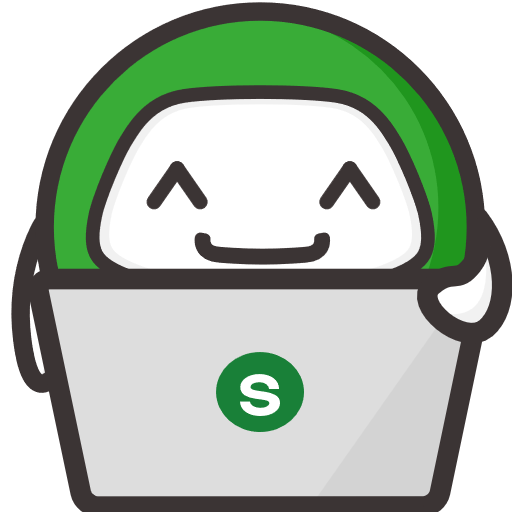 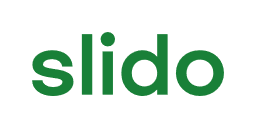 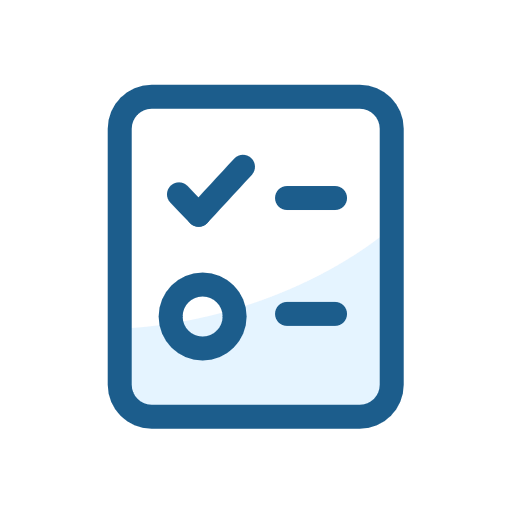 How would you rate your level of knowledge on the Credentials of Value (COV) Baseline methodology?
ⓘ Start presenting to display the poll results on this slide.
Footer text
2
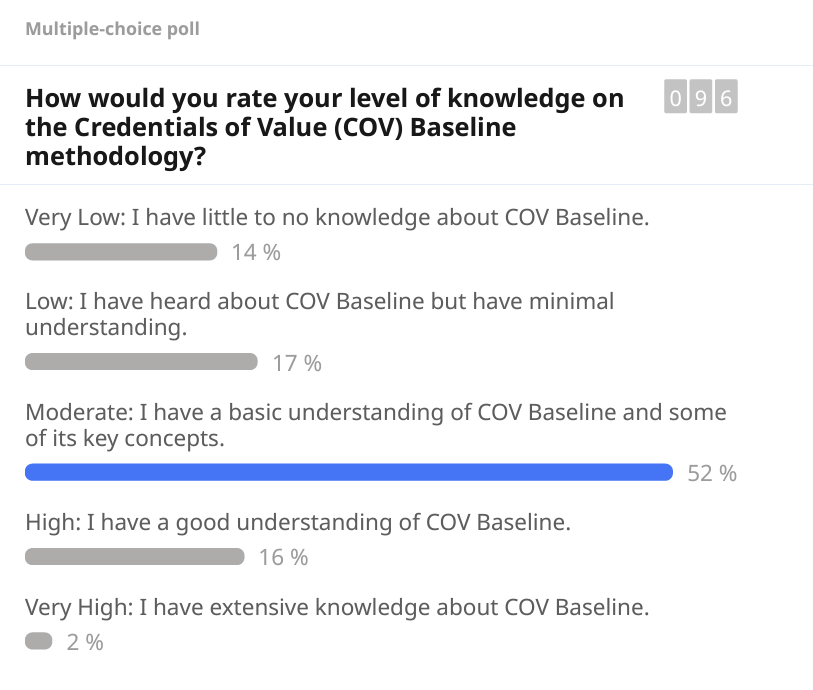 Footer text
3
Please download and install the Slido app on all computers you use
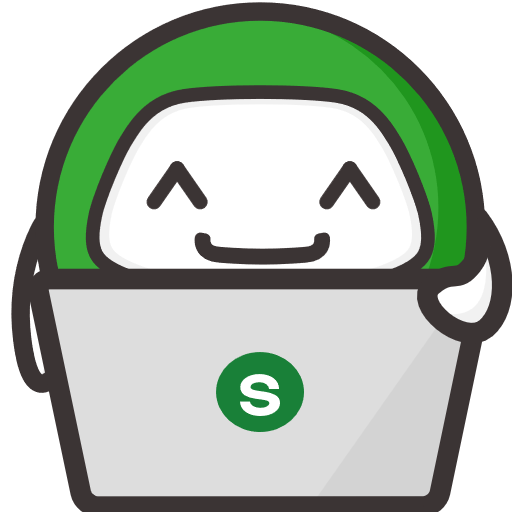 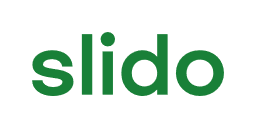 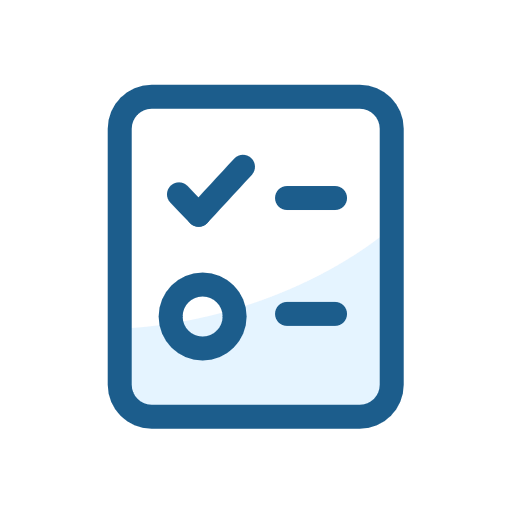 How would you rate your level of knowledge on the Credentials of Value (COV) Premium methodology?
ⓘ Start presenting to display the poll results on this slide.
Footer text
4
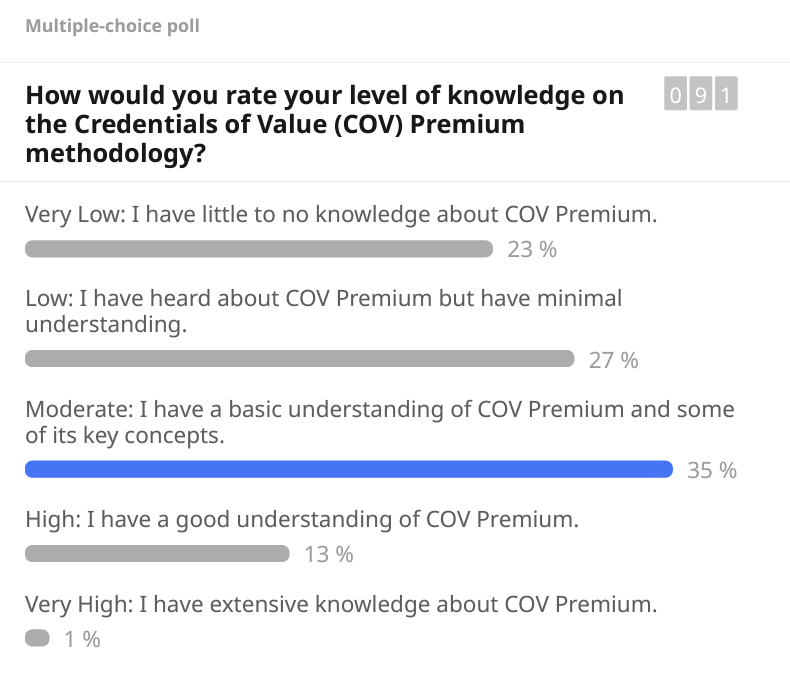 Footer text
5
Credential of Value (Baseline)
6
Unpacking Credentials of Value: FY24 Funding Details
DEGREES & CERTIFICATES: COSTS
AID
INVESTMENT
-
=
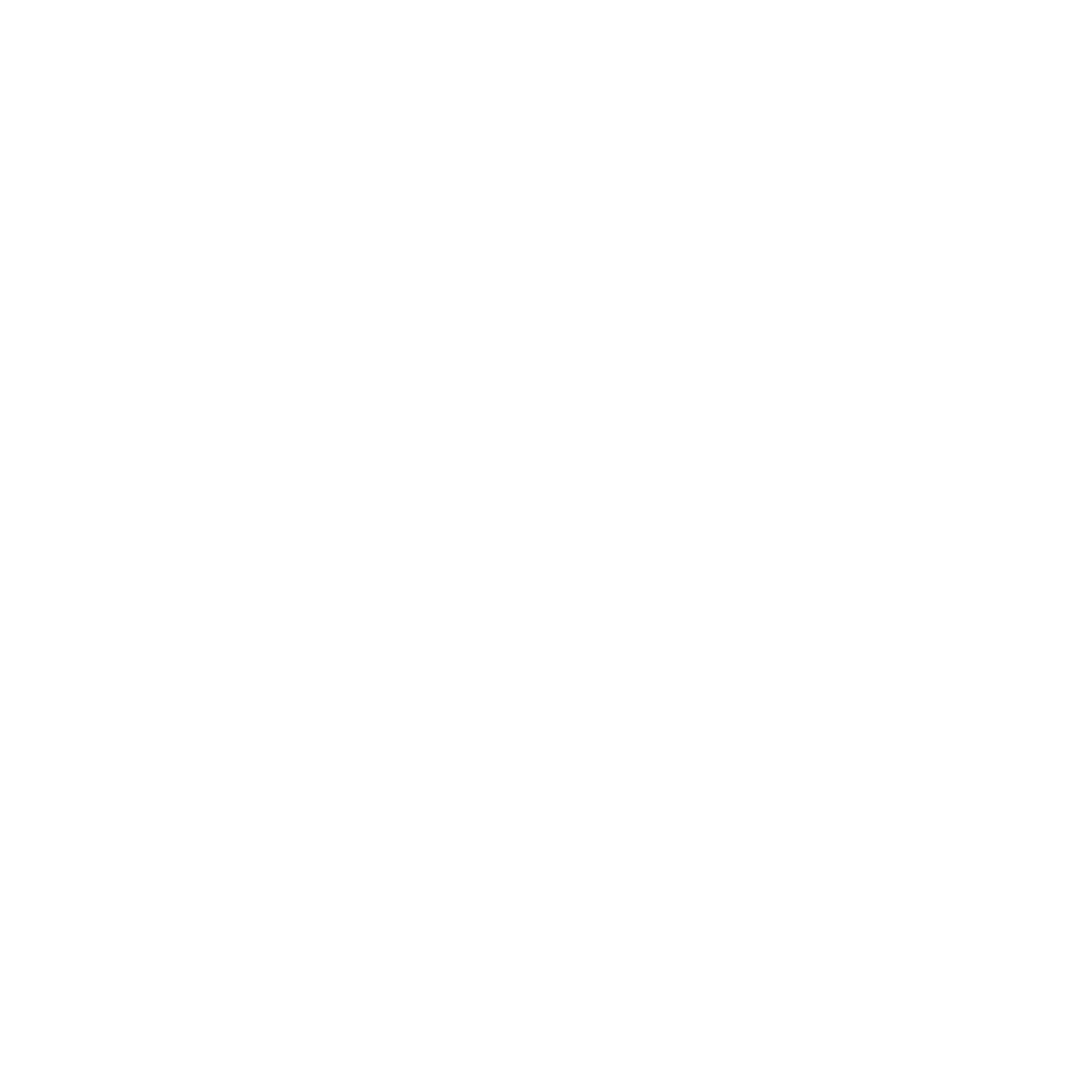 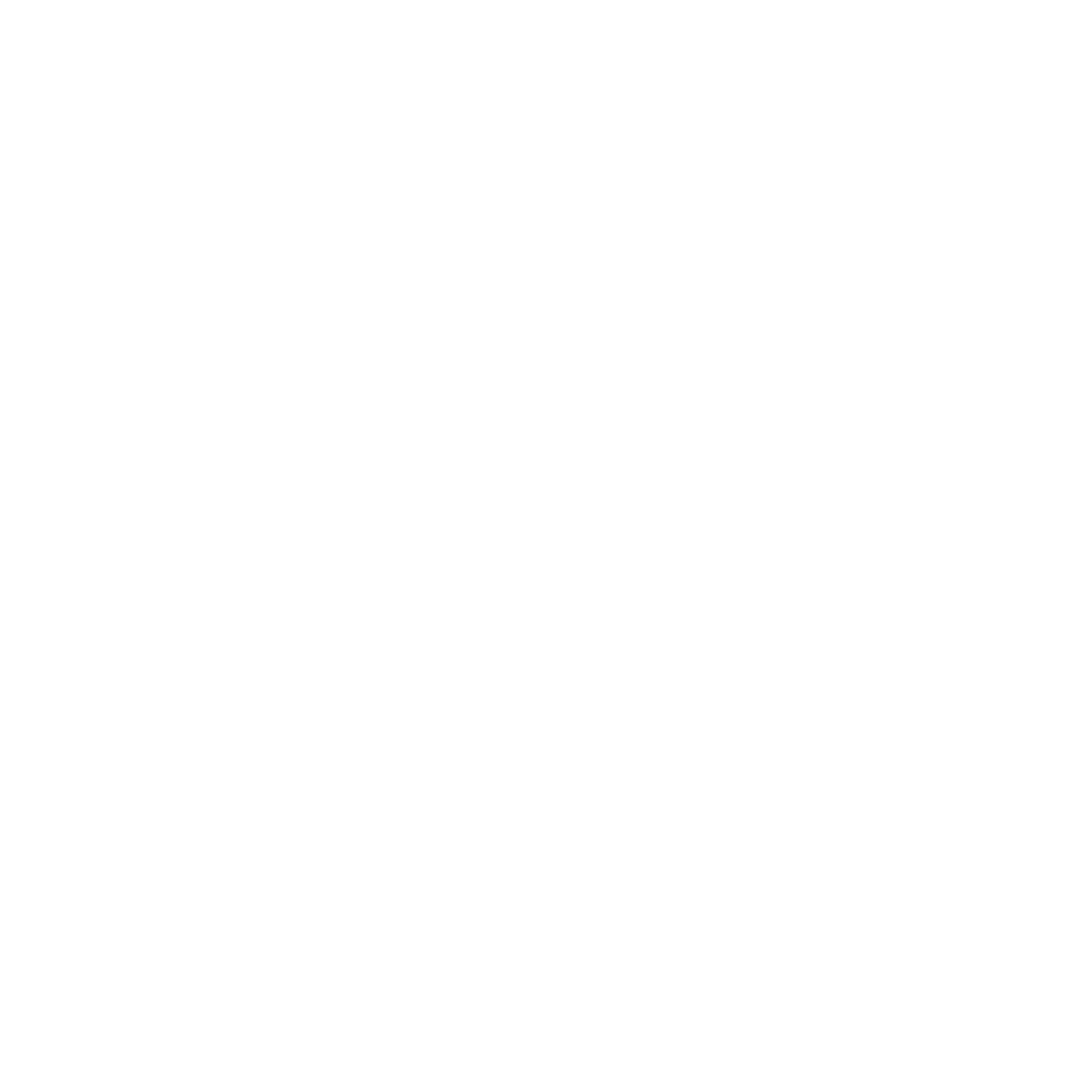 x
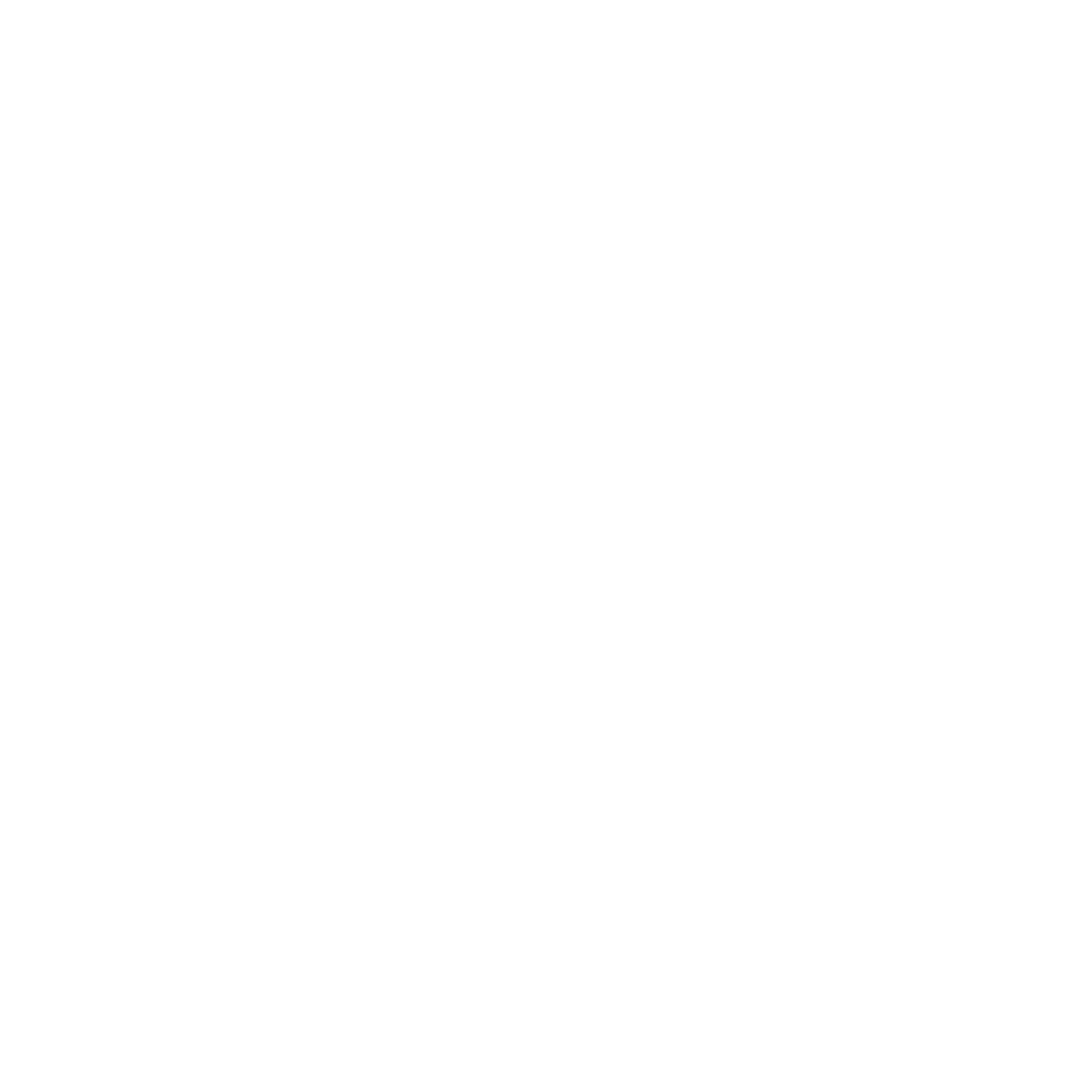 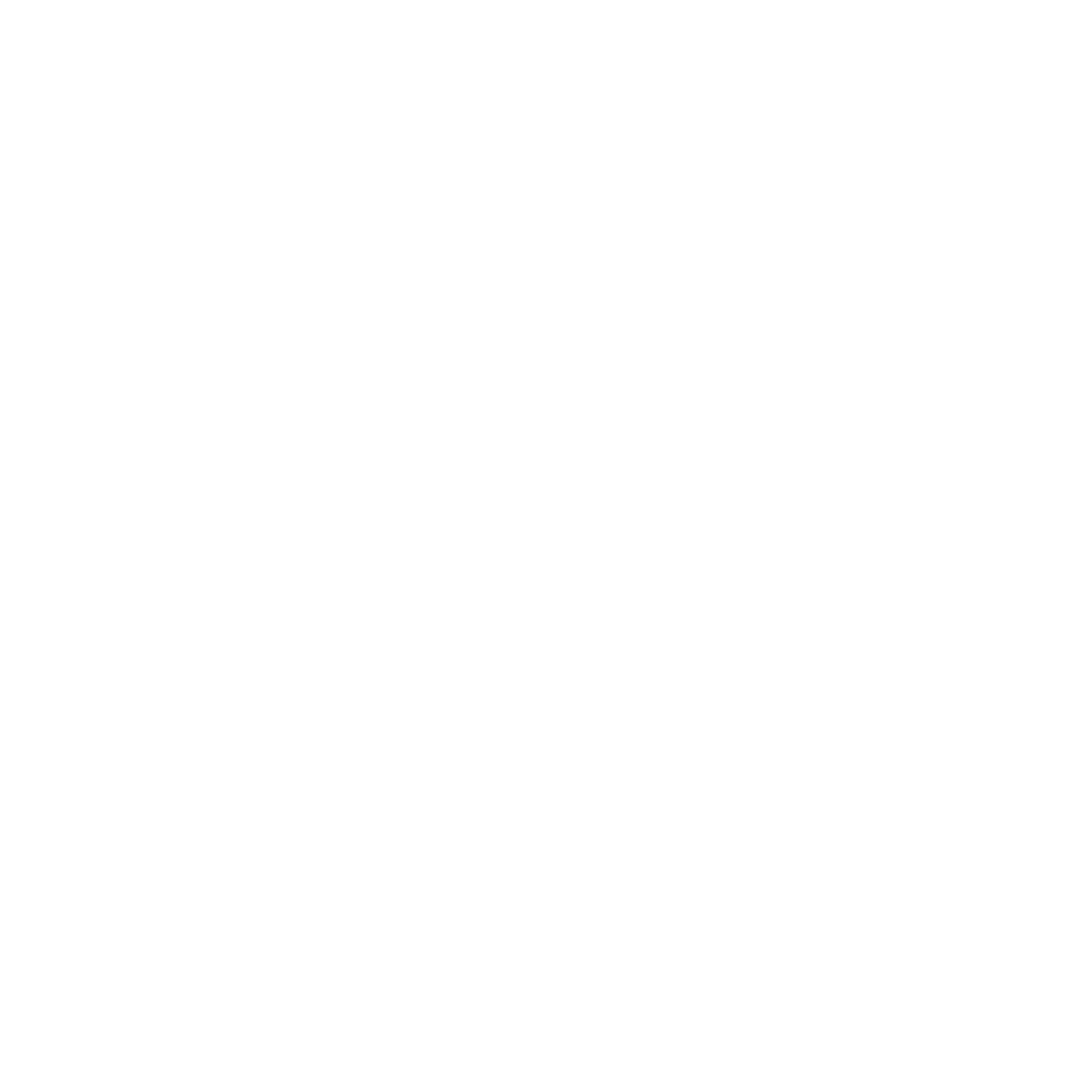 +
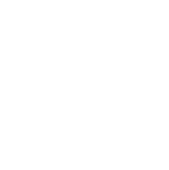 Net cost of attendance
Opportunity cost (foregone wages)
Aid received(grants, waivers, scholarships)
TOTAL STUDENT INVESTMENT
Time(based on program design)
7
COV Baseline:Student ROI vs high school graduates
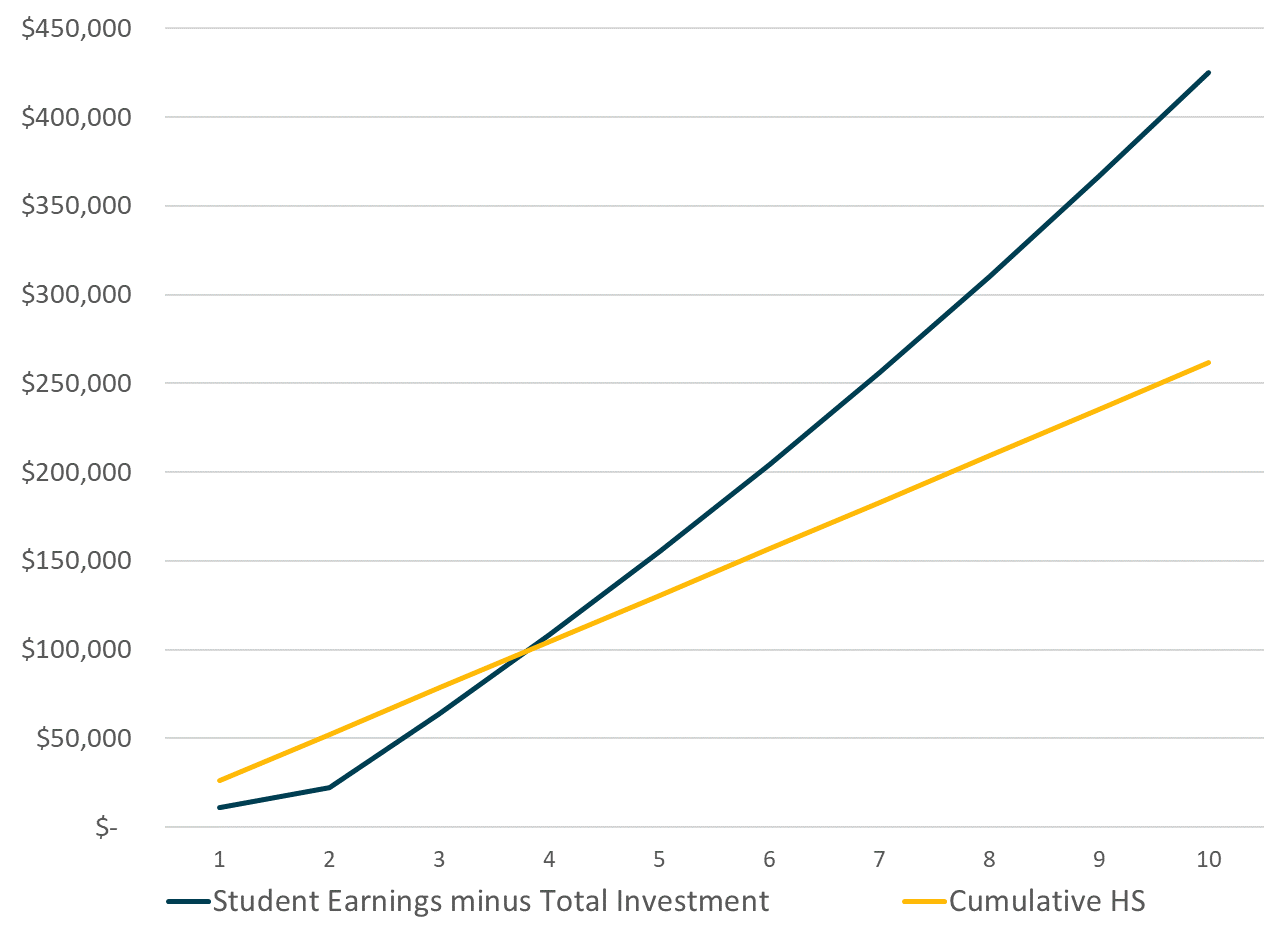 FOR FY '24:
100% of reported degree and certificate programs are Credentials of Value
Modeling makes assumptions about time to degree and student wages

Initial 10-year time horizon to break even
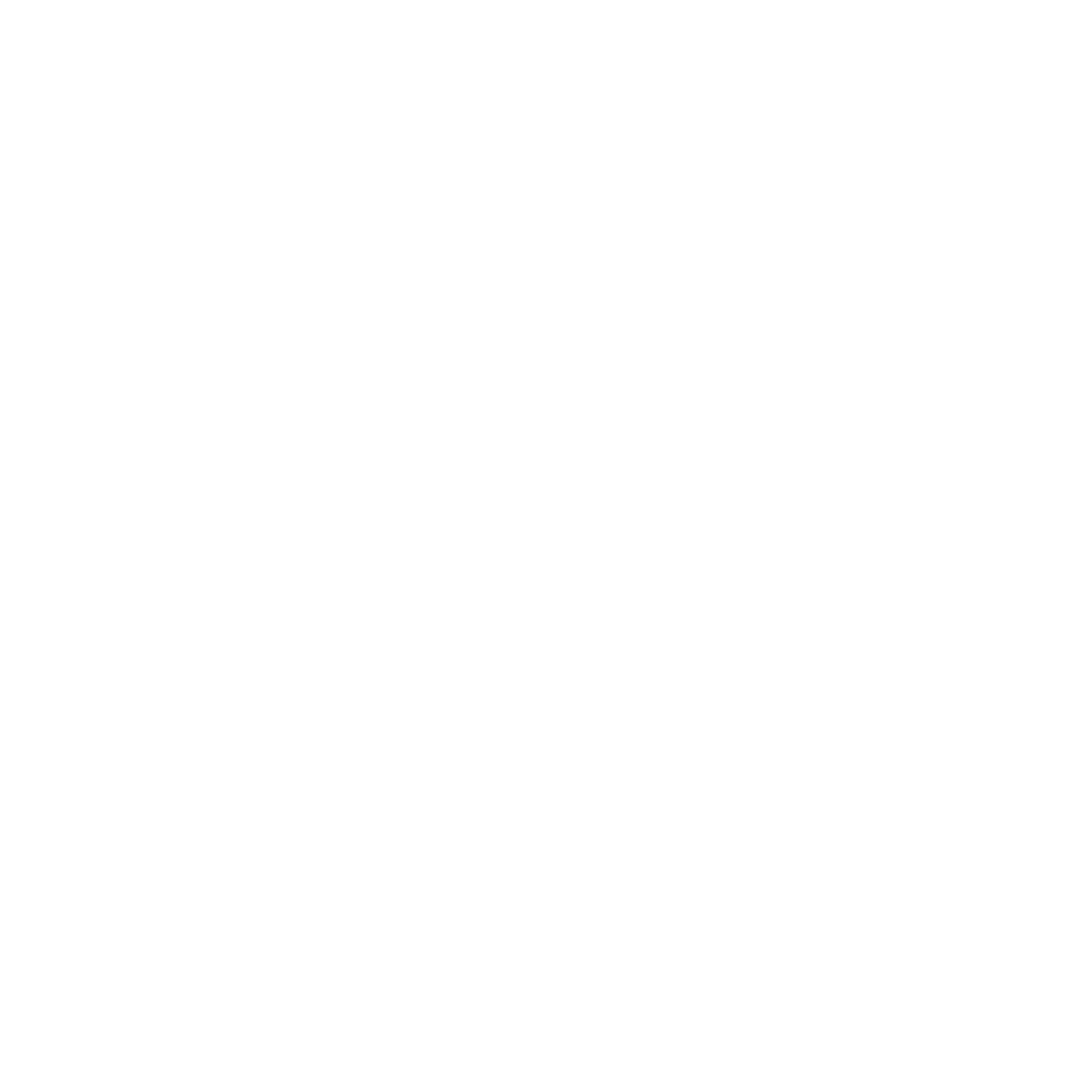 8
COV Baseline:Student ROI vs high school graduates
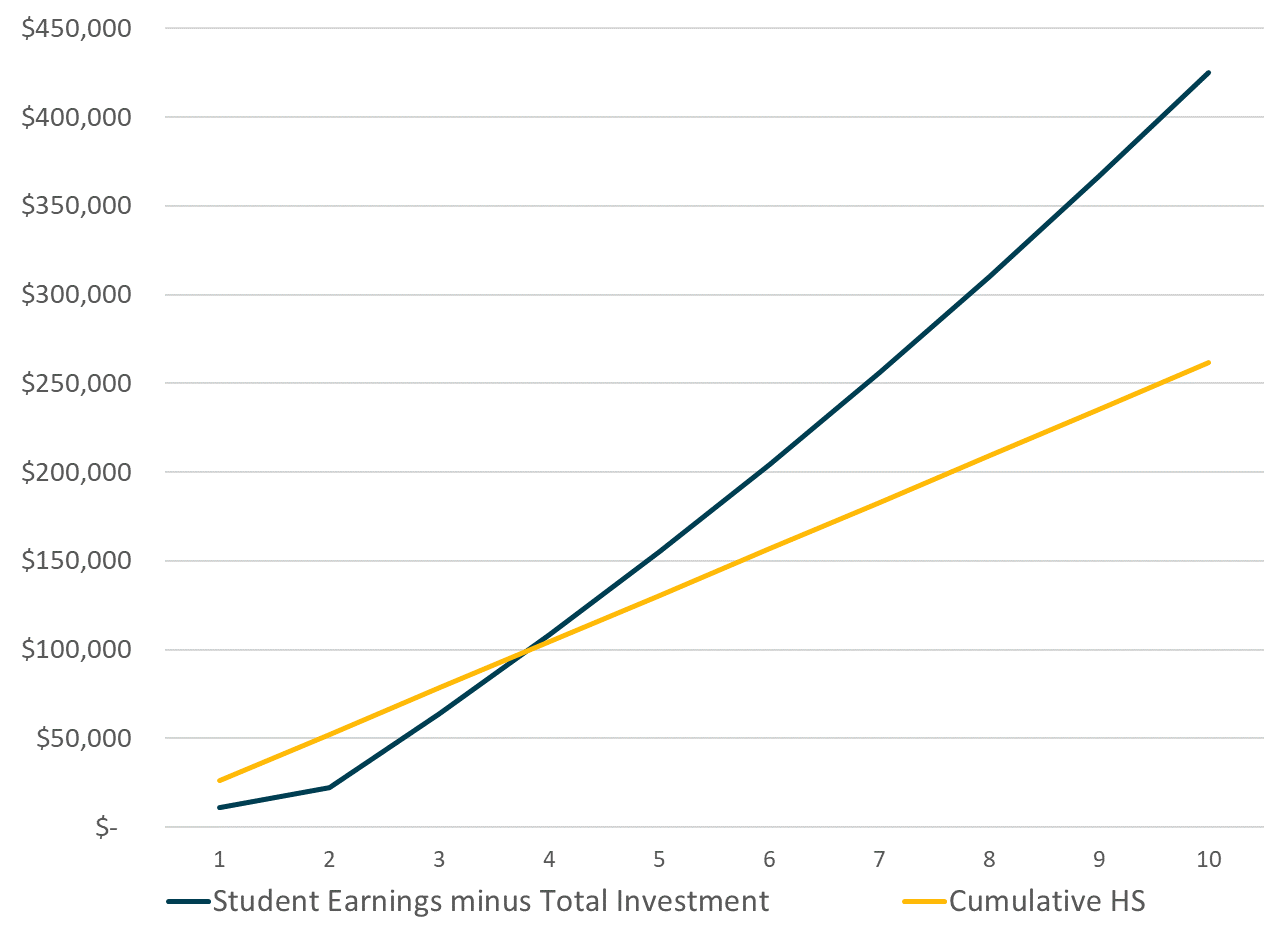 FOR FY '24:
100% of reported degree and certificate programs are Credentials of Value
Modeling makes assumptions about time to degree and student wages

Initial 10-year time horizon to break even
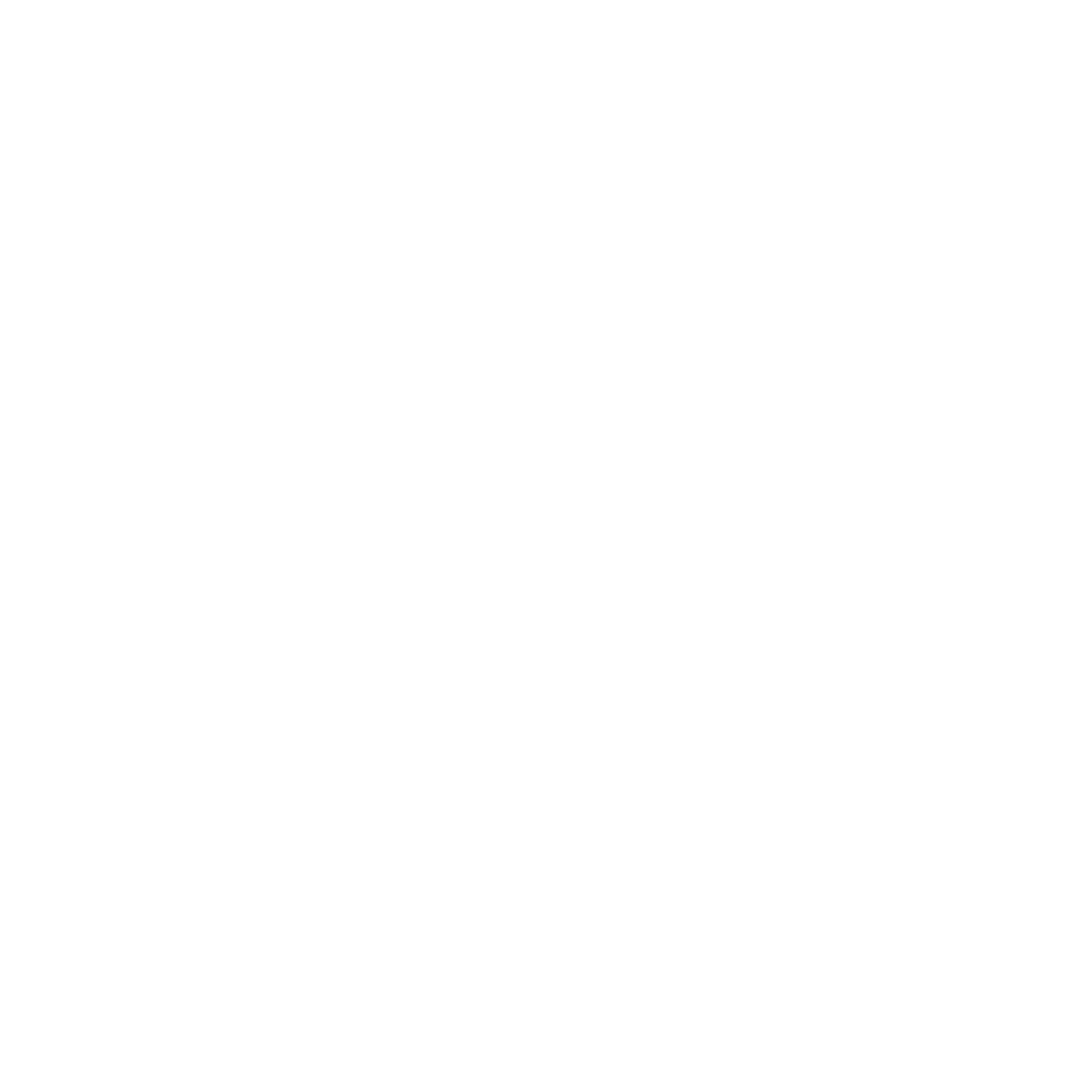 9
Credential of Value (Premium)
COV-PremiumIdentifying Breakeven Years:
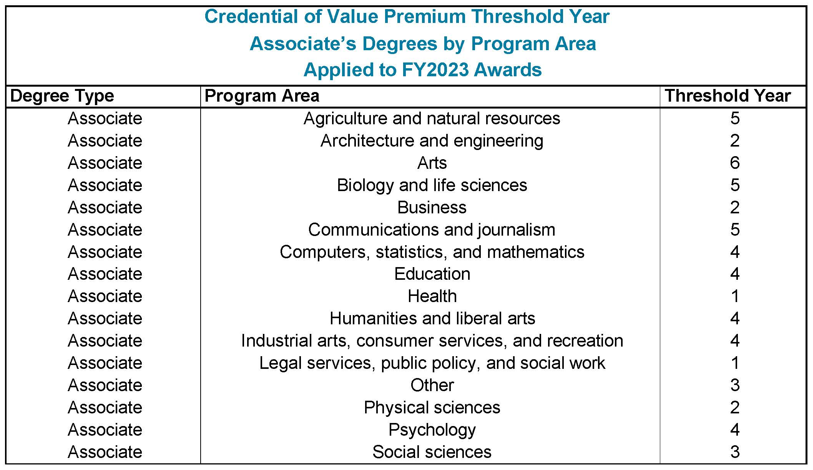 11
THECB Data Landscape
12
THECB Data Sources
State Sources
National Sources
State Data Reports
THECB, TEA, and TWC
CCF Financial Model Simulation Tool (What If)
Secure Dashboards (Persistence and Graduation, Transfer, and Labor Outcomes)
Texas Talent Trajectory (T3)
Bureau of Labor Statistics (BLS)
Integrated Postsecondary Education Data System (IPEDS)
American Community Survey (ACS)
Postsecondary Employment Outcomes (PSEO)
Lightcast
13
CCF – Financial Model Simulation
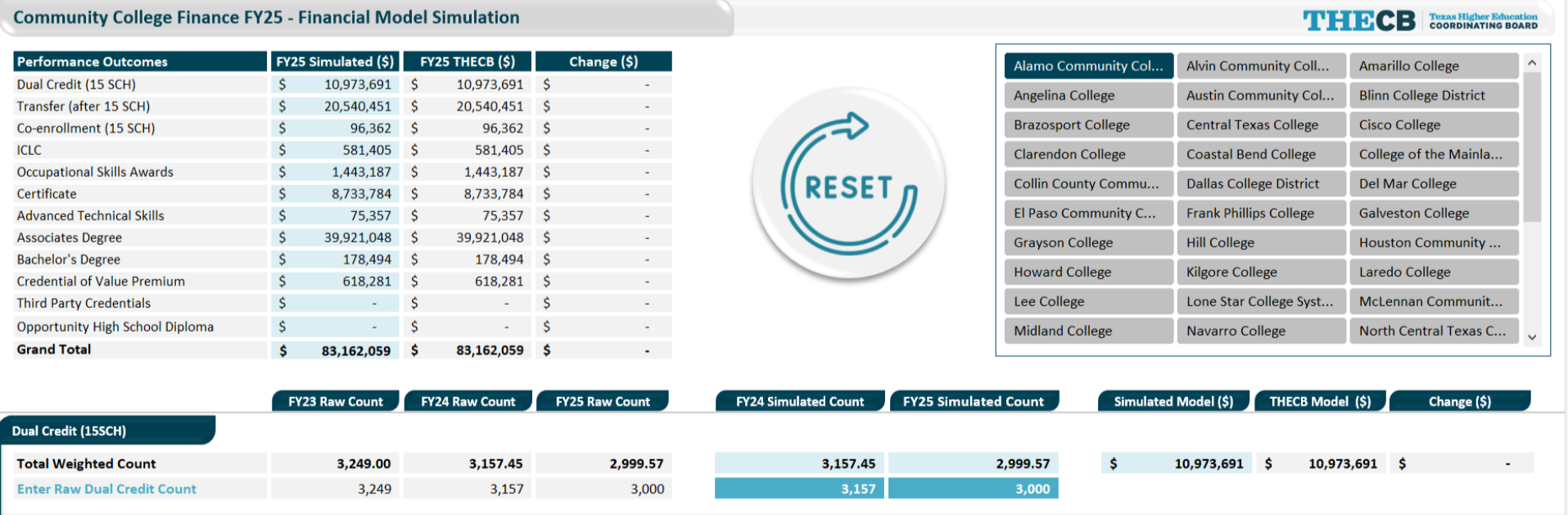 14
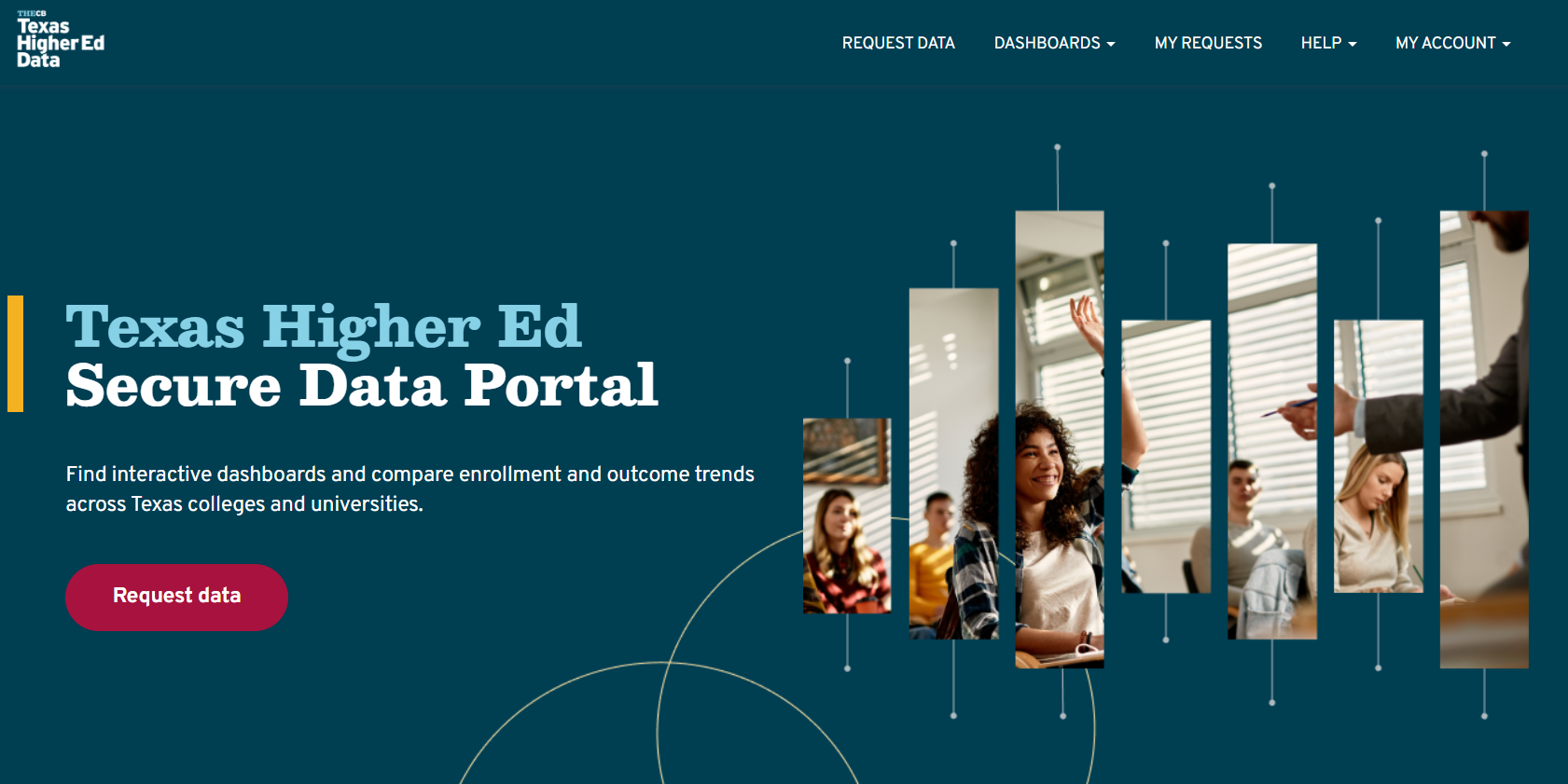 Secured Data Portal
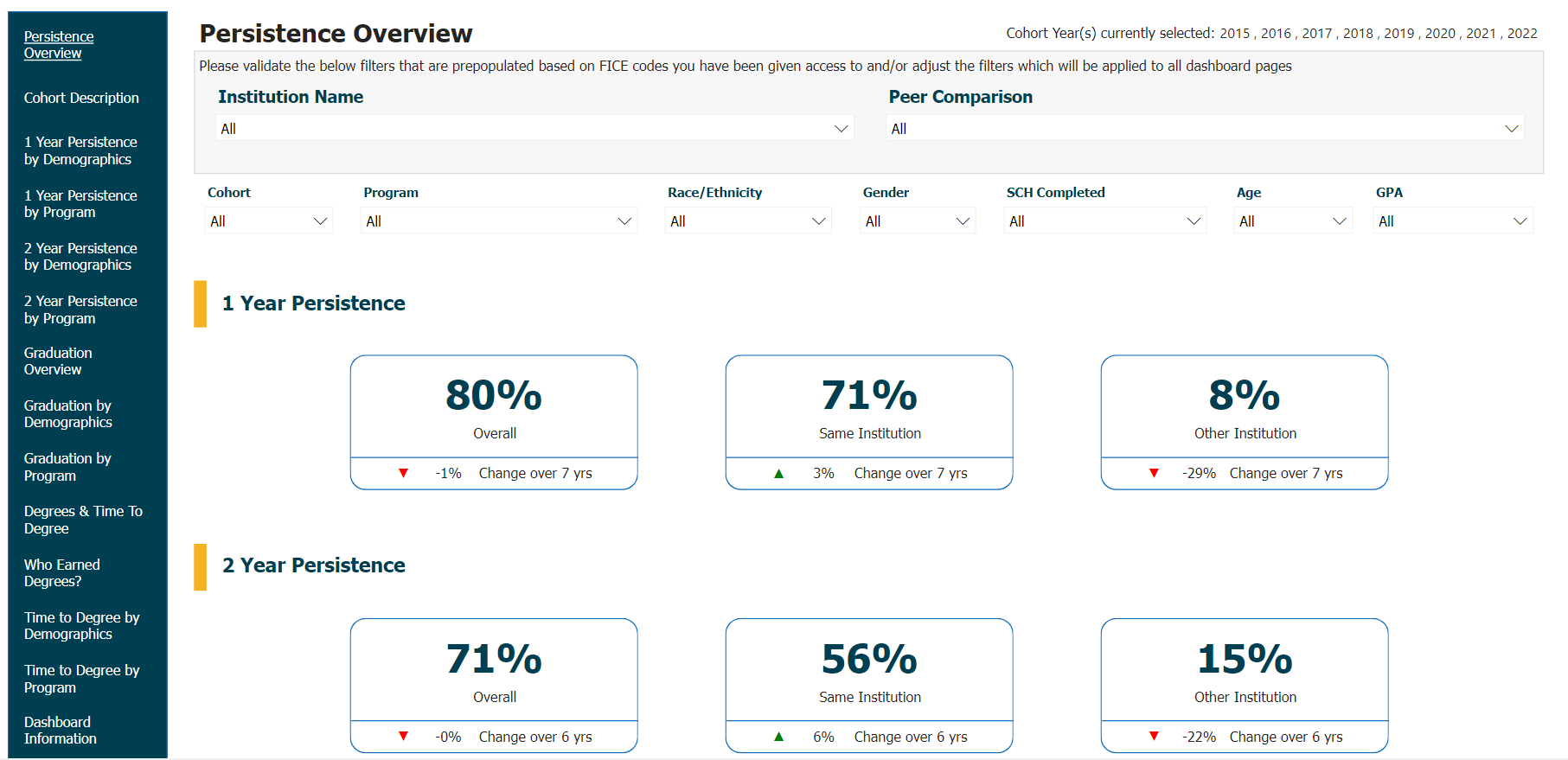 Secured Data Portal
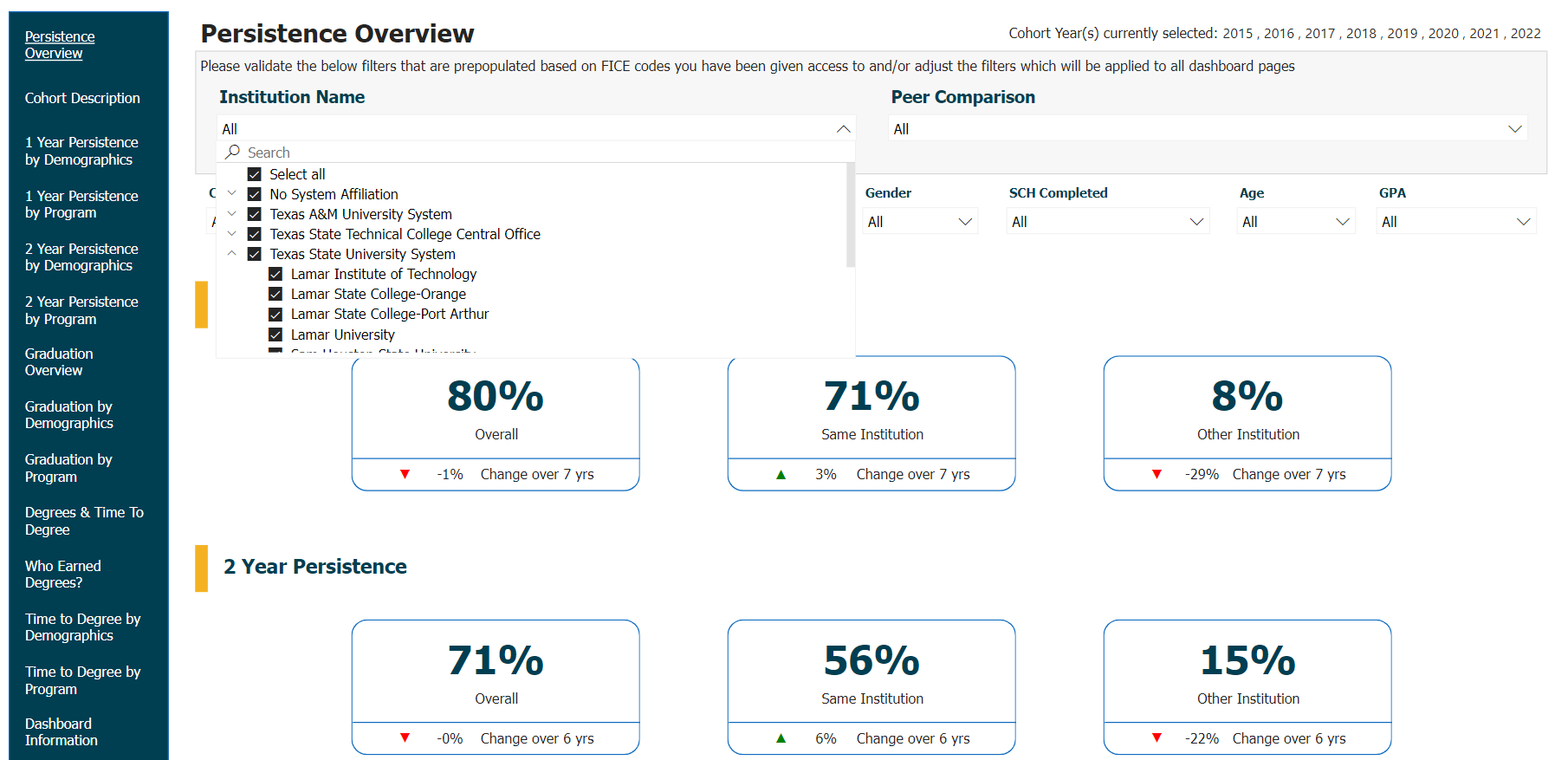 Secured Data Portal
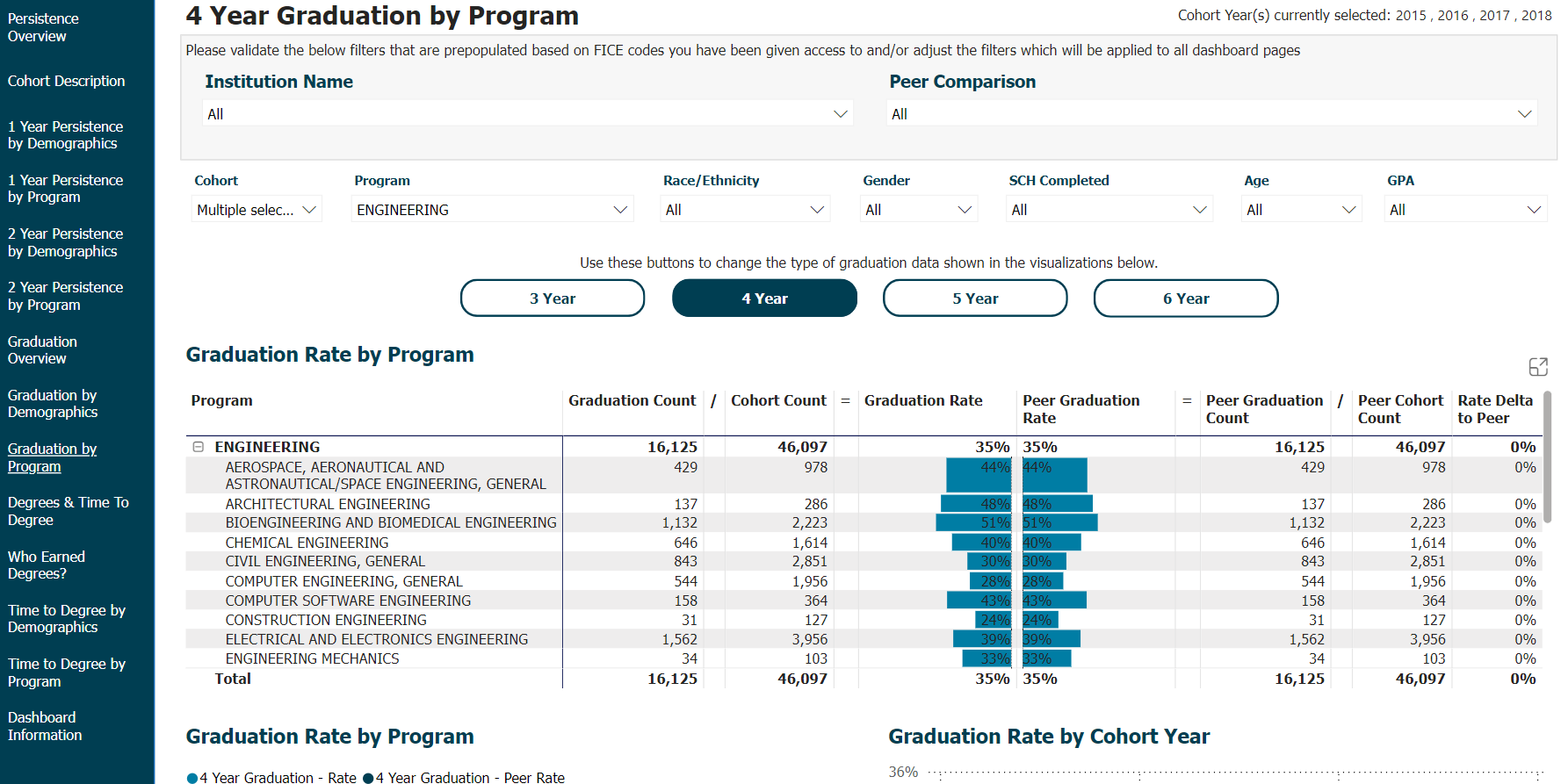 Secured Data Portal
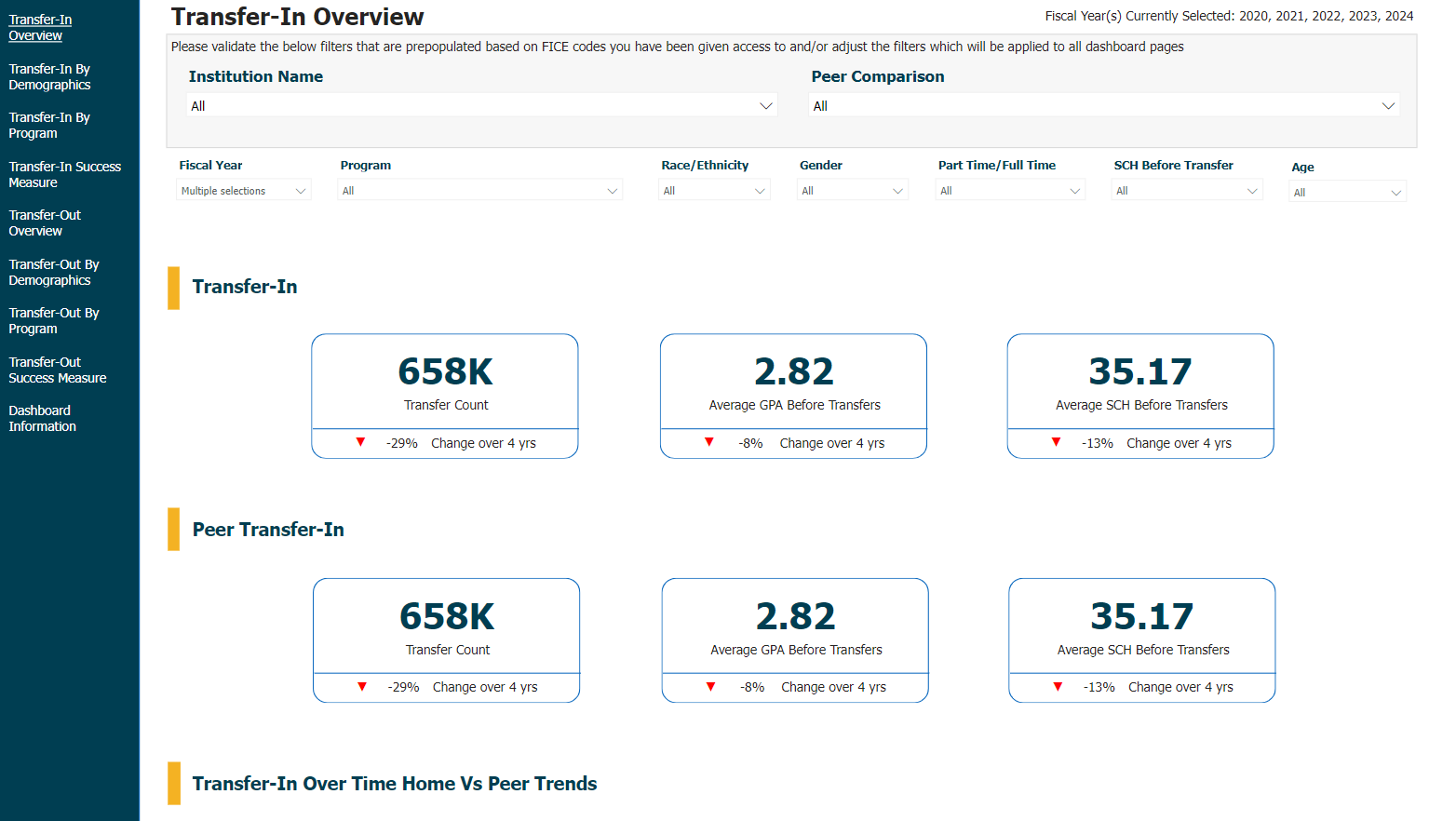 Secured Data Portal
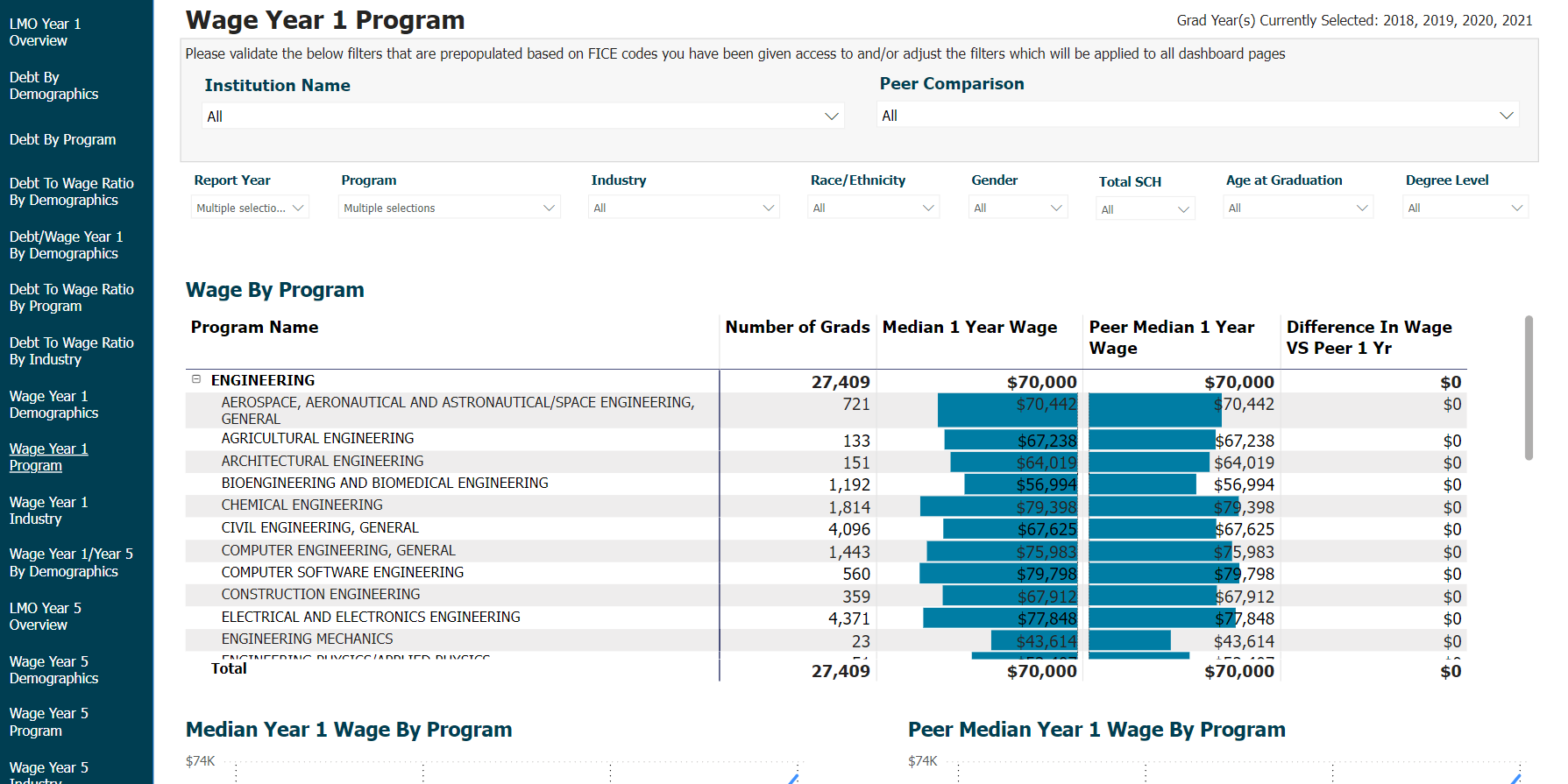 Secured Data Portal
Texas Talent Trajectory (T3)
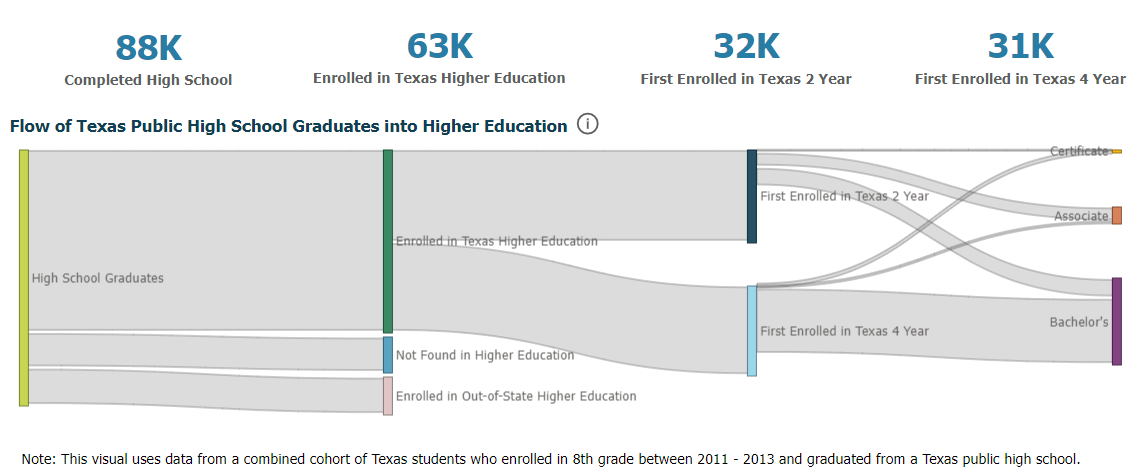 Region A:
Not Economically Disadvantaged
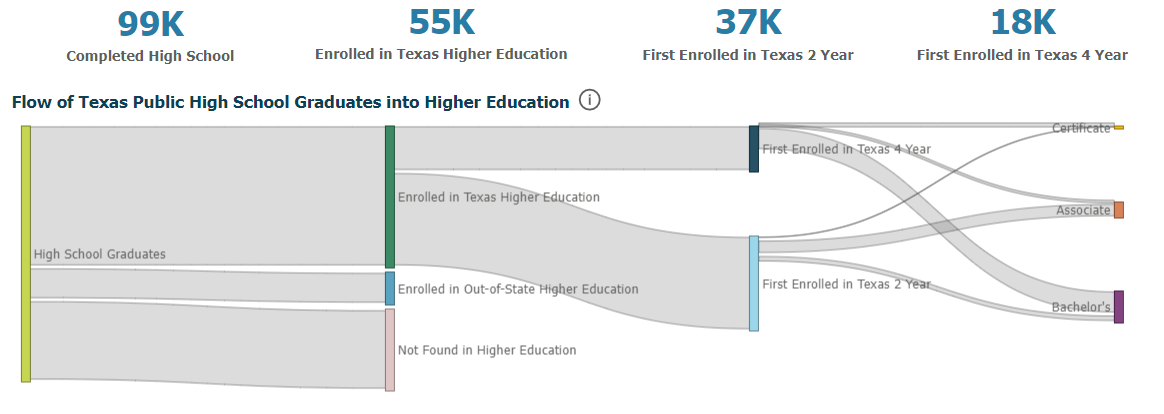 Region A:
Economically Disadvantaged
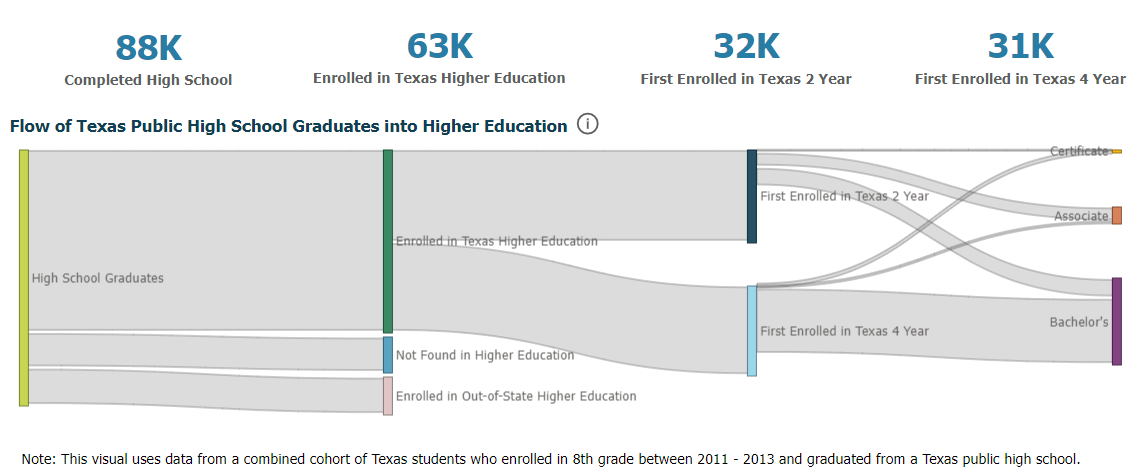 Please download and install the Slido app on all computers you use
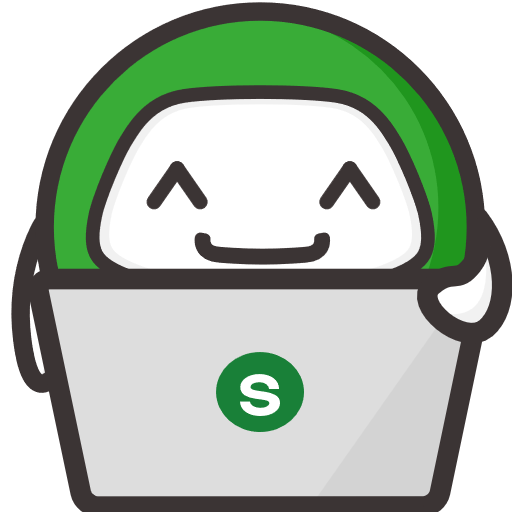 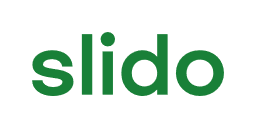 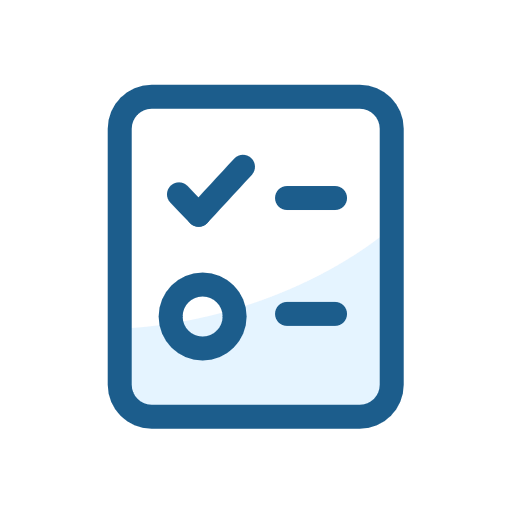 Do you leverage THECB Secure Dashboards?
ⓘ Start presenting to display the poll results on this slide.
Footer text
22
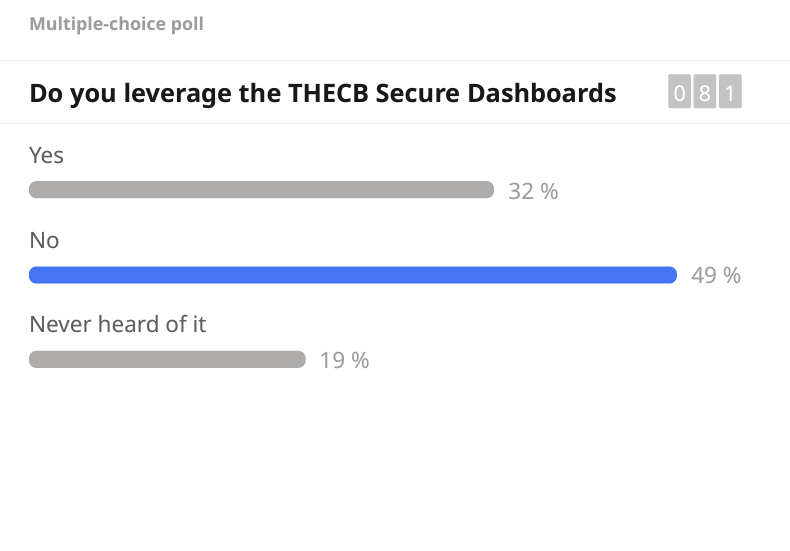 Footer text
23
Community College Finance HUB
24
CCF Data Hub
Data Hub: a central library that connects all data sources into one location 
Gain deeper insights into student performance, demographic trends, workforce needs, and more
Enhance response time to changing educational and workforce landscapes
Snowflake (modern data platform) 
Data storage, processing, and analytics needs
Robust security, seamless data sharing, and cost-effective
Interface with customized dashboards
Snowflake Marketplace
Access a wide variety of third-party data sets and data services directly within Snowflake.
Population trends, economic indicators, job market trends, employer needs,
Please download and install the Slido app on all computers you use
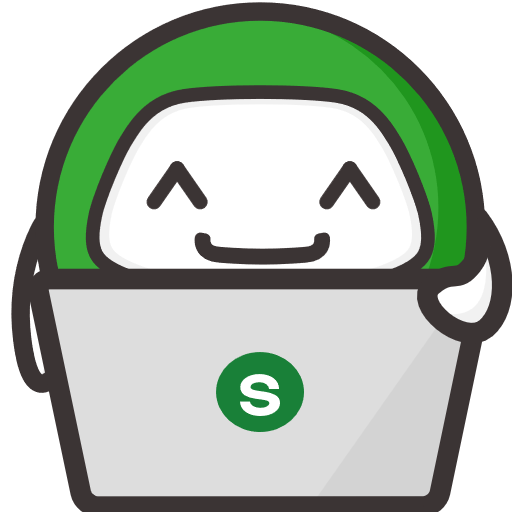 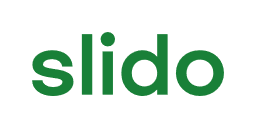 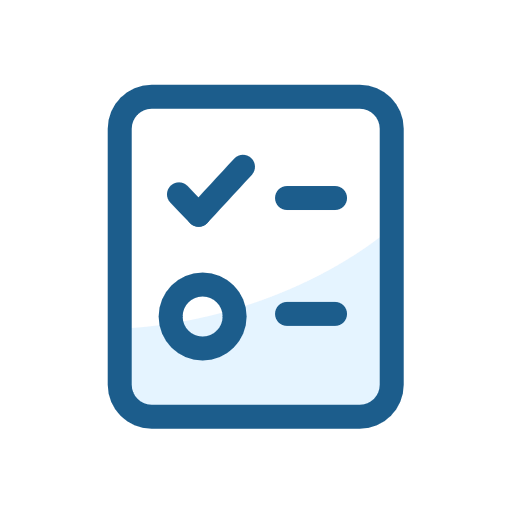 What is the biggest challenge your institution faces in aligning academic credentials with workforce demands?
ⓘ Start presenting to display the poll results on this slide.
Footer text
26
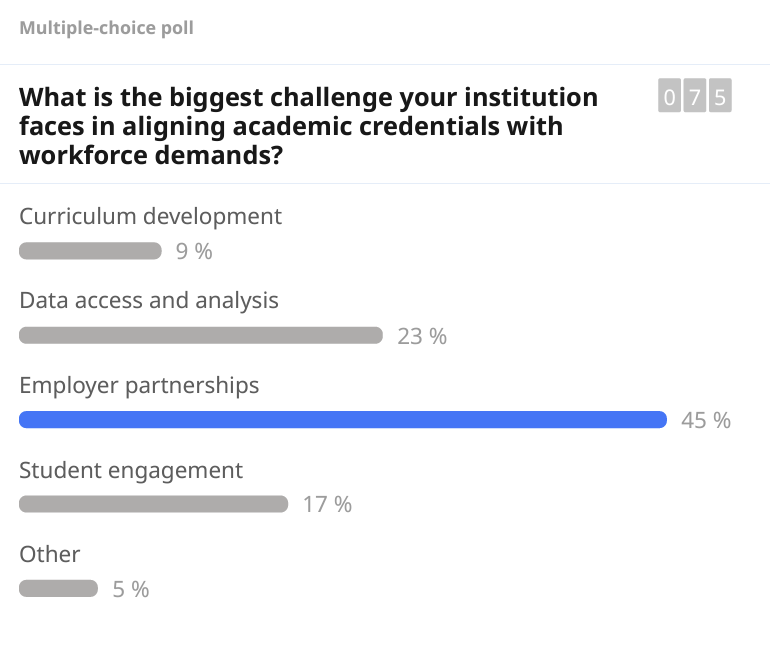 Footer text
27
Please download and install the Slido app on all computers you use
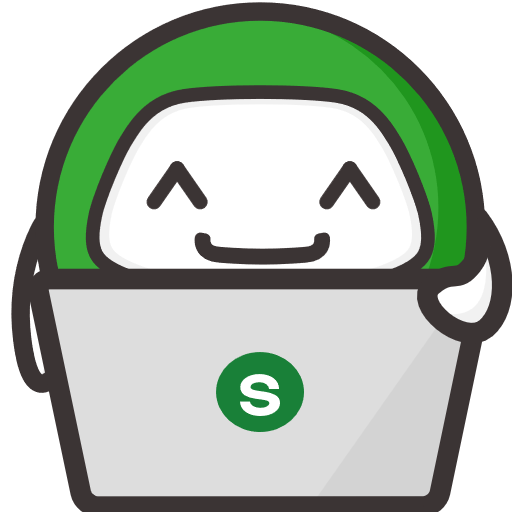 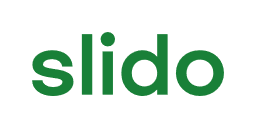 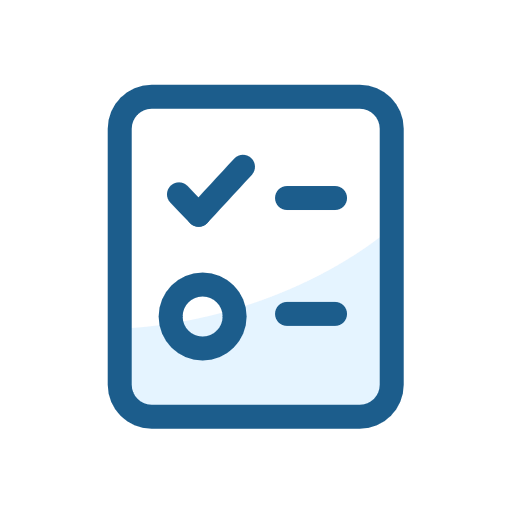 What component of the Community College Finance Hub do you think will be most beneficial for your institution?
ⓘ Start presenting to display the poll results on this slide.
Footer text
28
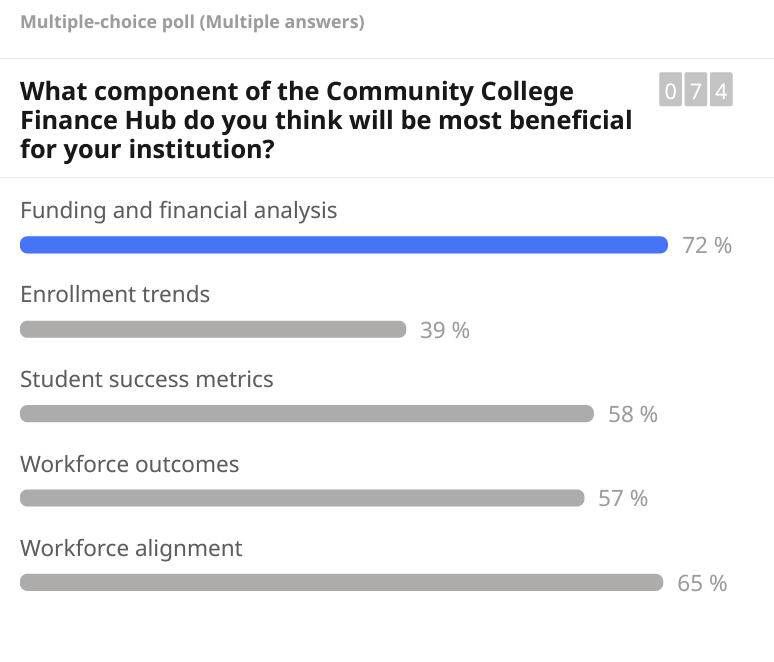 Footer text
29
Please download and install the Slido app on all computers you use
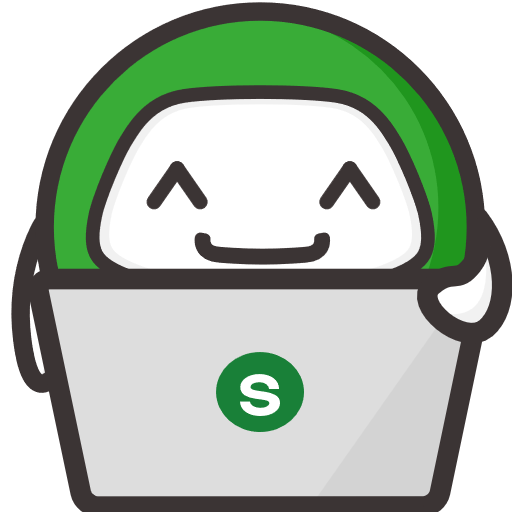 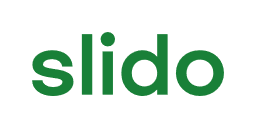 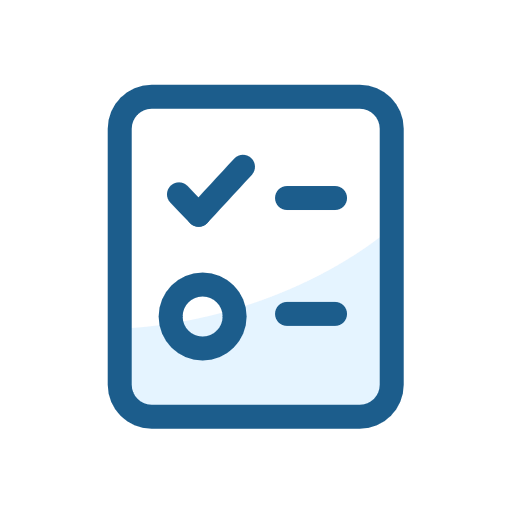 Which area would you like to see most customized for your institution in the CCF Hub?
ⓘ Start presenting to display the poll results on this slide.
Footer text
30
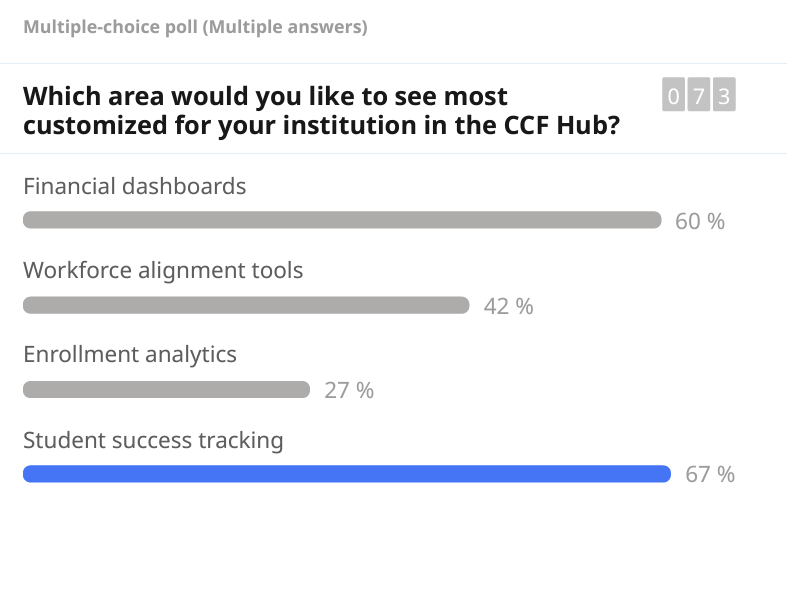 Footer text
31
Please download and install the Slido app on all computers you use
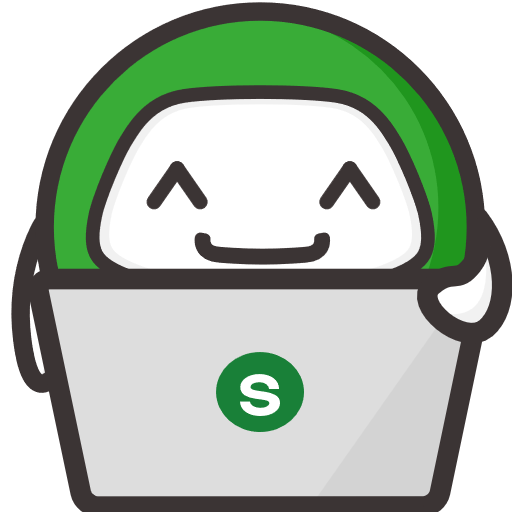 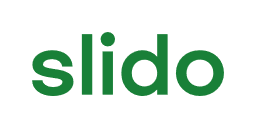 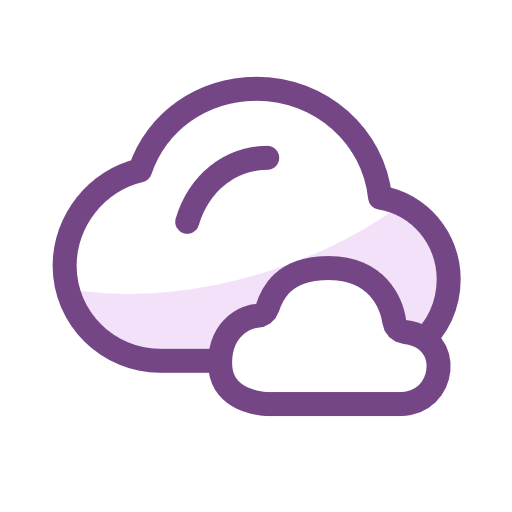 What roles at your institution should participate in collaborative efforts to enhance the CCF Hub and its tools?
ⓘ Start presenting to display the poll results on this slide.
Footer text
32
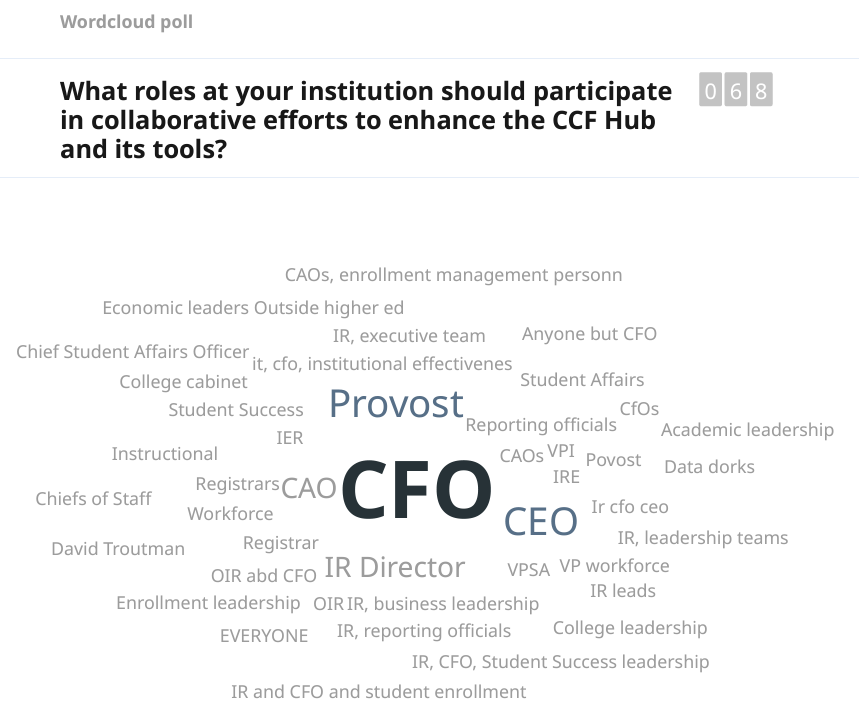 Footer text
33
My Texas Future Connecting K-12 Learners and Adults to Higher Ed
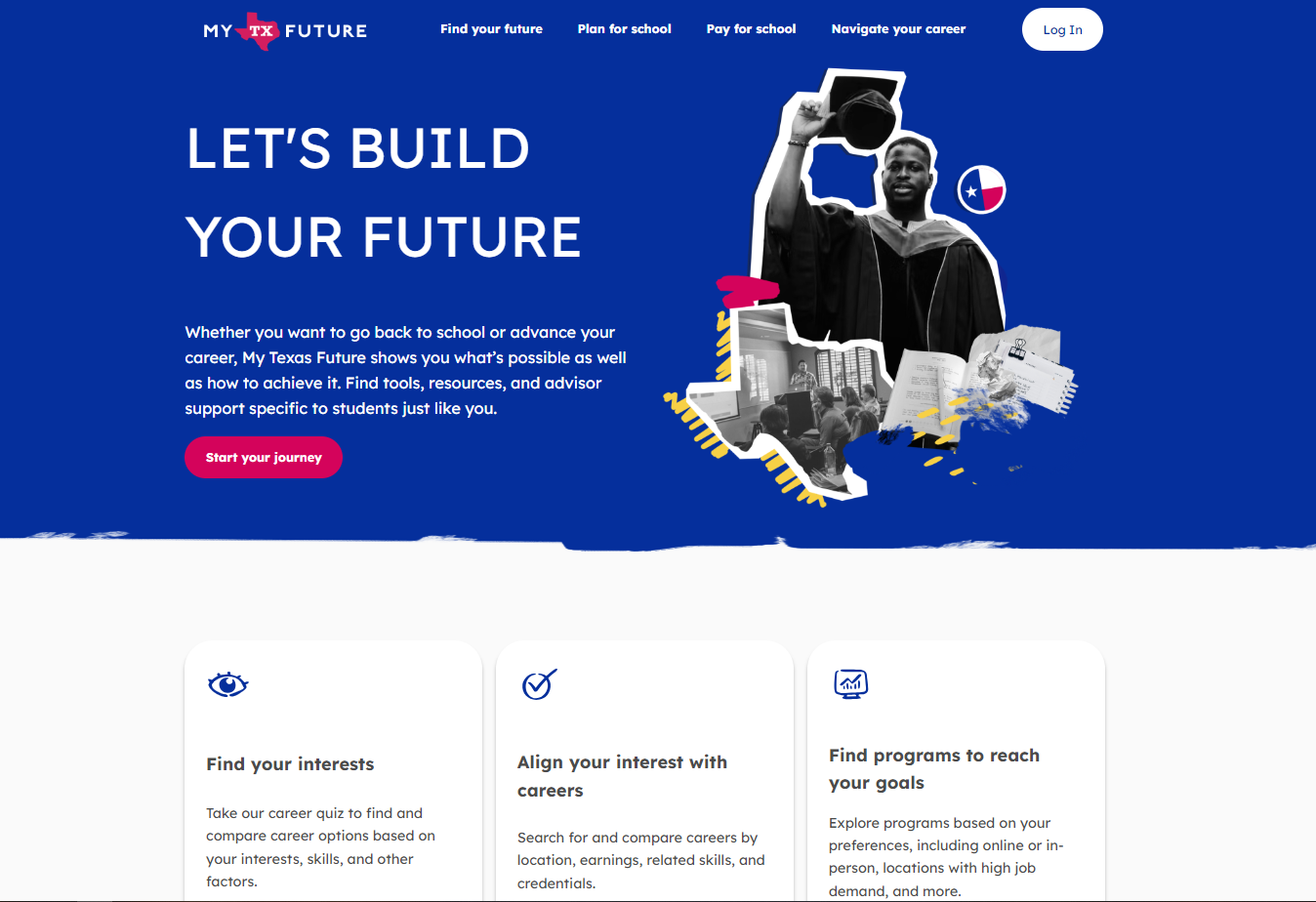 My Texas Future serves as a one-stop college and career navigation tool for all Texans
Scan for access tomytexasfuture.org
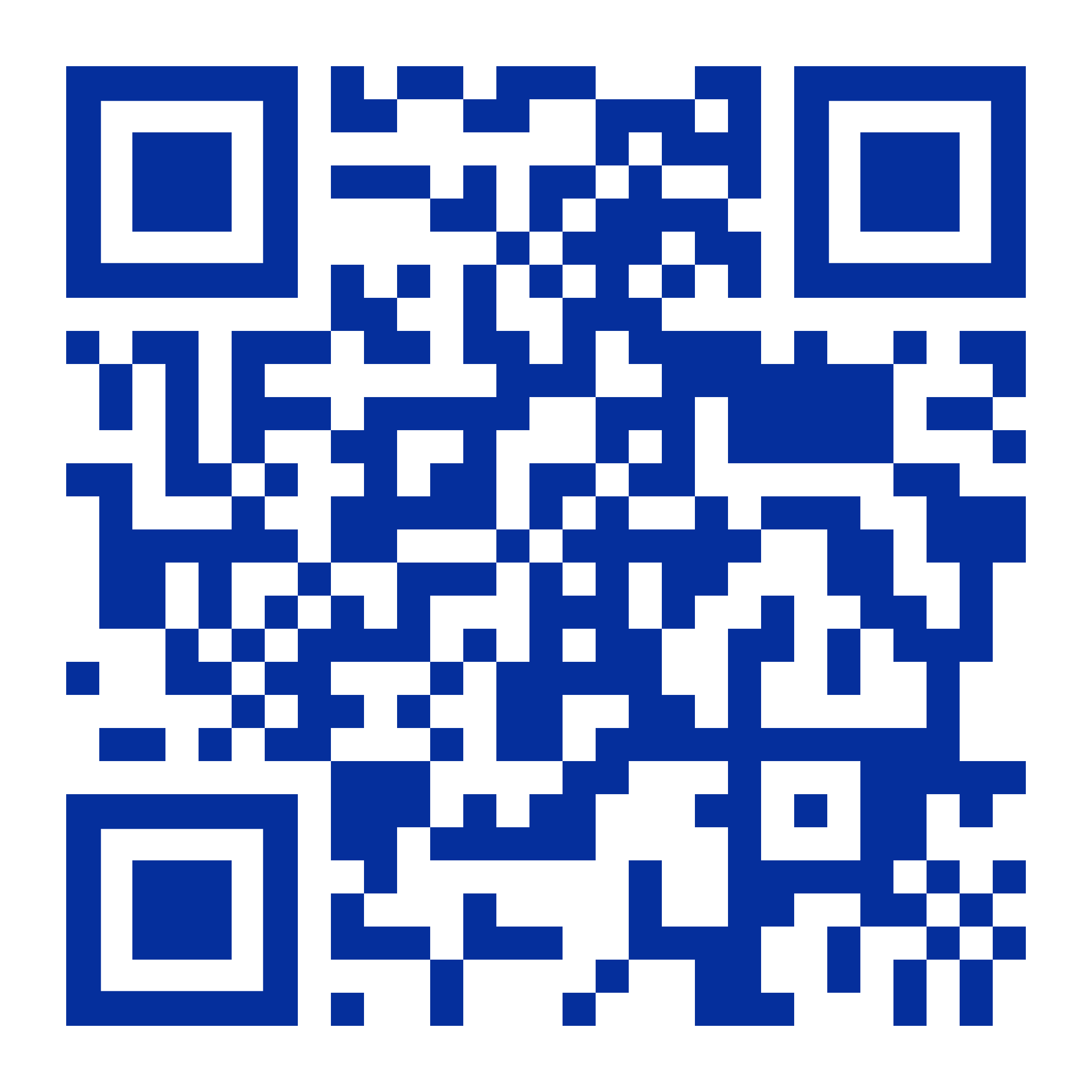 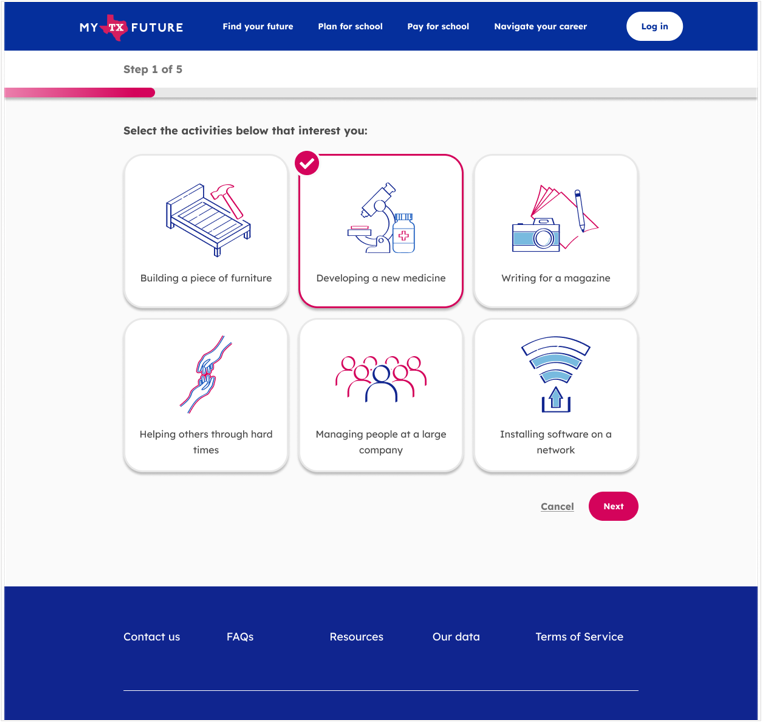 My Texas Future streamlines the college and career navigation process for learners.
34
Course Sharing
Membership in a Course Sharing Partnership Program fostering community among participating institutions, creating collective guidelines, and providing a robust foundation for success.
Access to a Course Sharing Platform (at no cost) 
Centralized Support assisting institutions in technology implementation, change management, and critical course sharing operations. 
As of now, 520 Courses slated for Fall 2024
Course sharing is designed to reduce barriers and to assure that student success is optimized (reduce time to degree)
Assistant Commissioner for Digital Learning, Michelle Singh, Ph.D., will be here on Friday talking to you about our AI initiatives.
Footer text
35